Perché ci poniamo domande???
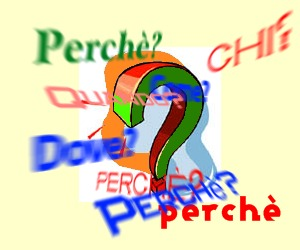 Perché siamo cercatori della verità
Che cos’è la verità
Riusciamo a trovare delle verità nella nostra vita???
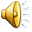 Se le troviamo, queste ci fanno sentire realizzati?
Oppure, avvolte, rimaniamo senza risposte?
spesso non troviamo risposte alle nostre domande
Rimaniamo senza parole dinnanzi al dolore
Alle ingiustizie
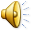 Alla povertà
Alle guerre
All’egoismo
Perché non troviamo risposte?
Se non le troviamo allora è inutile combattere per la giustizia???
Invece, quando il nostro essere
Si scaglia contro l’impossibile
Cioè non trova soluzioni facili
È lì che noi comprendiamo di essere altro dal mondo
Persone diverse da tutti gli altri animali
L’uomo è un essere singolare, unico…
Che fa scelte, nel bene e nel male
Questo ci rende differenti
E, dare senso alla nostra vita
Video “senso della vita”
Svegliamoci dalla normalità, e affrontiamo il mondo con serenità
Pur sapendo che è difficile vivere, ma assumendo le responsabilità, possiamo esistere nel bene
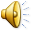 Però è anche giusto sapere quali sono le cose sbagliate e quelle buone
Per saper scegliere le cose giuste ed evitare quelle sbagliate
L’importante è vivere e rendere straordinaria la vita
video